113年度高教深耕暨基本補助1計畫教卓平臺經費微調操作說明會
經費微調期：113.08.19~09.02
說明會內容
需要微調的行動方案類型
注意事項
常見錯誤
常見問題
實踐課程學習說明
2
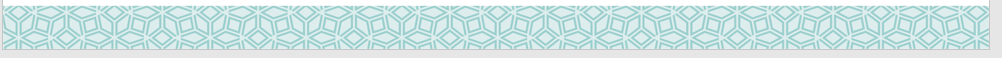 [Speaker Notes: 提醒大家記得在時程內編好盡快送出，不要壓在最後一日送出，這樣才不會影響中心審核經費科目時程
越早送出有問題越早討論並且越快確認喔!!!]
※提醒
瀏覽器請使用Chrome 或 IE 9.0(含)以上版本，以確保系統正常使用。
點選「申請變更」後先按暫存鈕 ，出現「申請變更內容(經費異動)」，再開始微調。
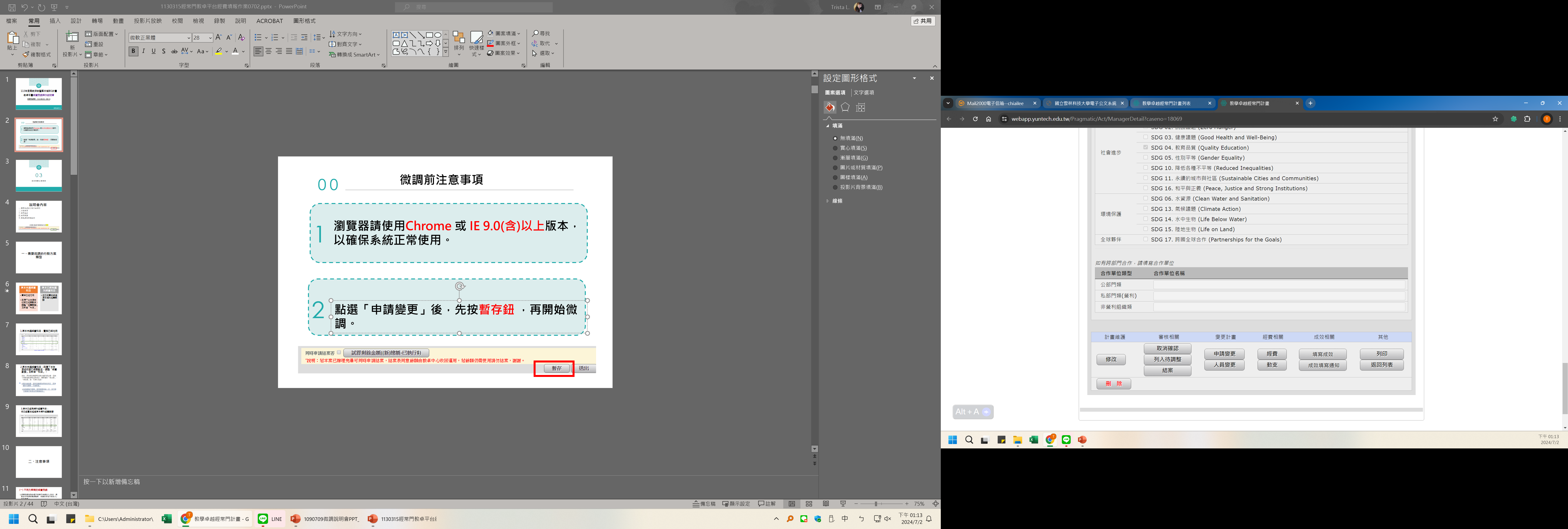 1
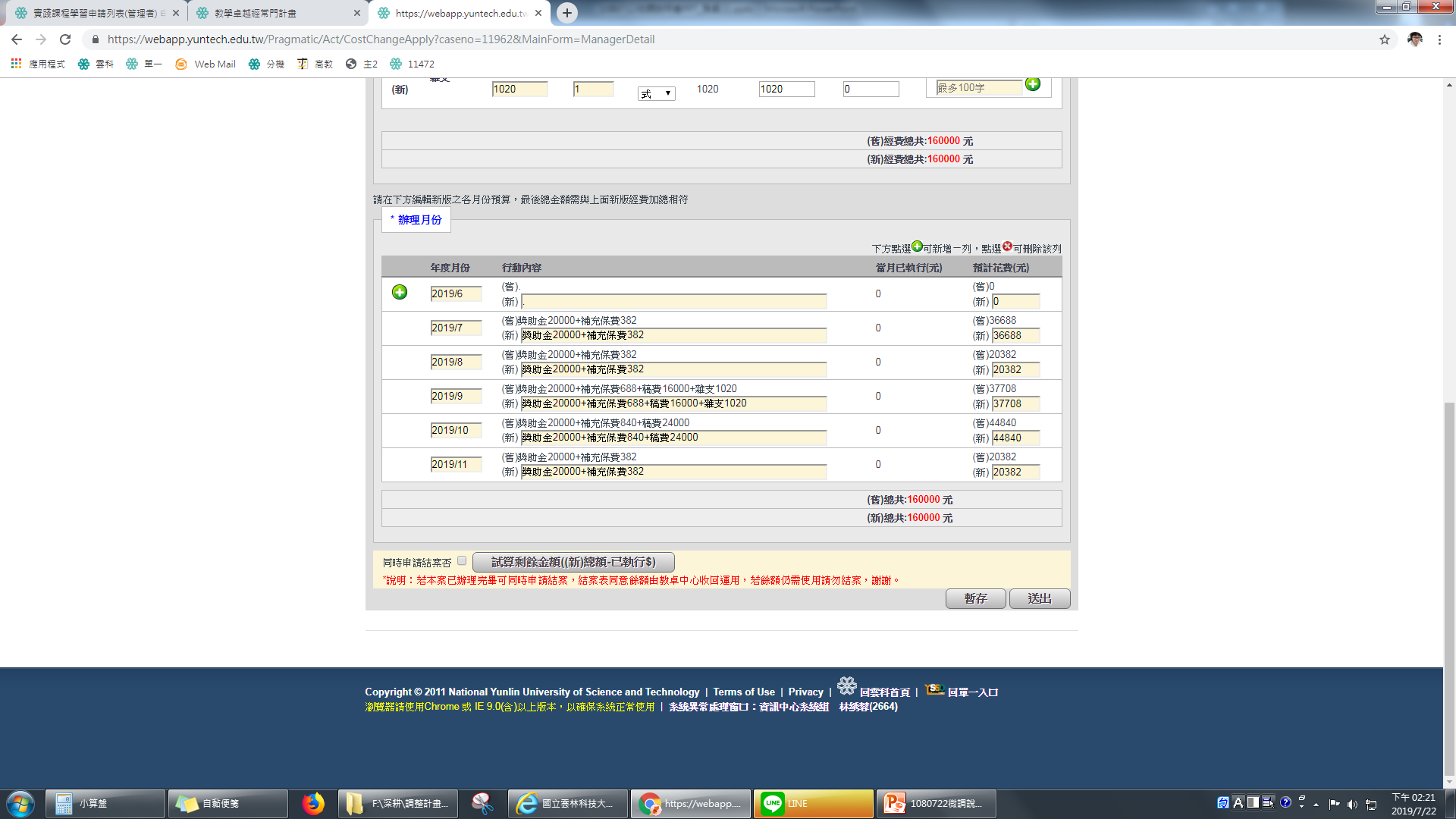 2
3
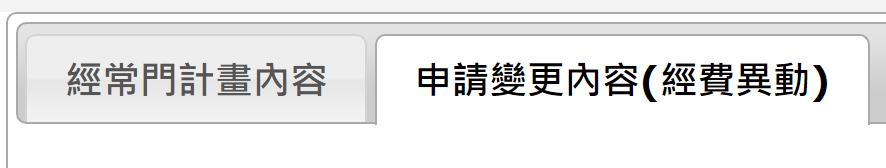 01
需要微調的行動方案類型
1.原本未編經費科目，實際已經花用
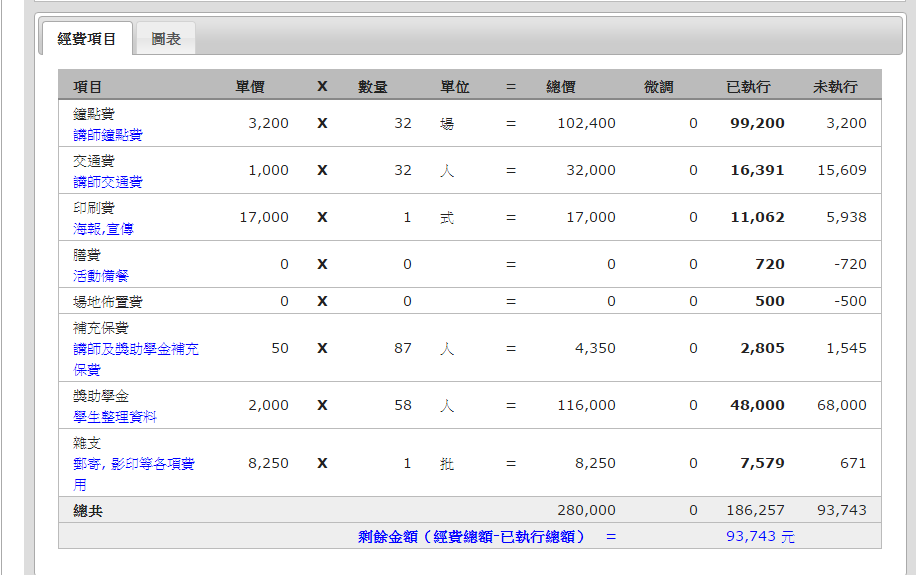 2.原本未編經費科目，因應下半年度或近期已經要動支，調整「經費數額」及新增「科目」。
例如：原本課程活動未編列租車費，因應下學期搭配課程活動參訪，需要編列「租車費」、「保險費」等，可進行微調。
※國外差旅費、資料蒐集費為管制性科目，原有編列可調降，不宜新增。
※如微調執行期程，視同經費落後一次，且行動方案執行率須10月前達80%。
3.原本已經有編列經費科目，
但已經動/實支 超過原本編列經費數額
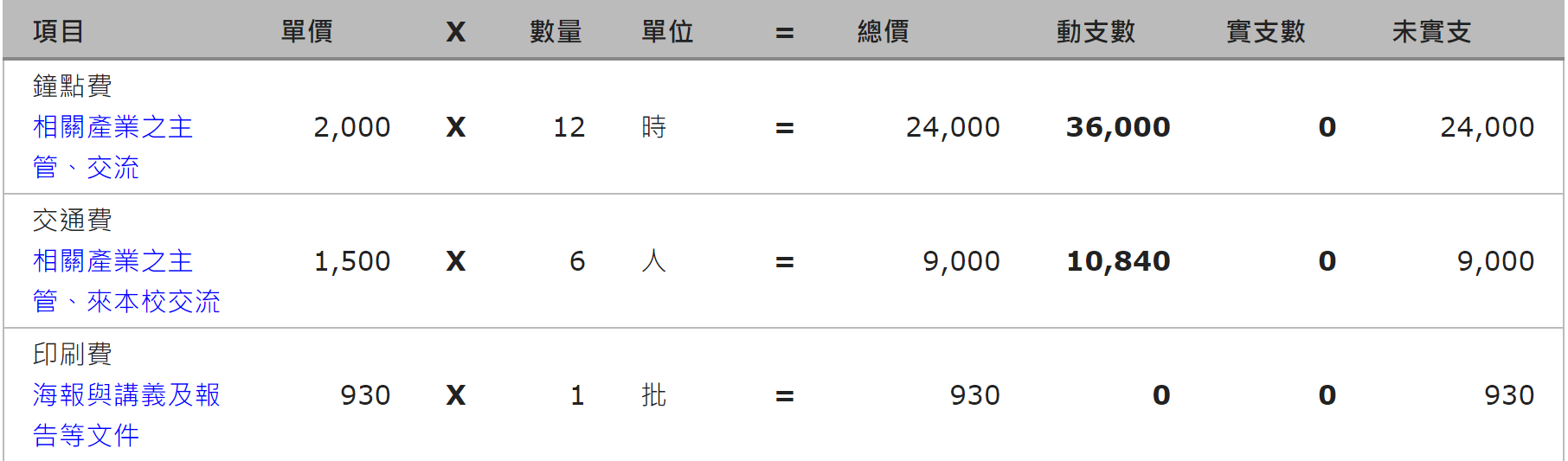 02
注意事項
(一) 不同方案間的經費微調
1.如為多個方案進行金額流入/流出，請務必於申請經費調整前，先確定好各方案流入/流出金額。
   
   可利用系統列印方式，先列印各方案的經費使用情形。
2.如確定好行動方案之間流入/流出金額，請記得方案都要進行微調。
如：方案A預計從印刷費流出1456元，至方案B印刷費。
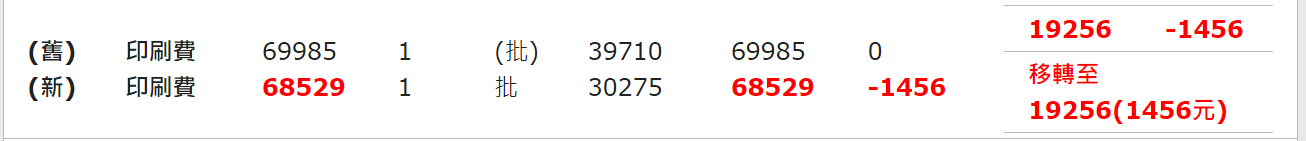 行動方案A (18854)
流出1456元至19256印刷費
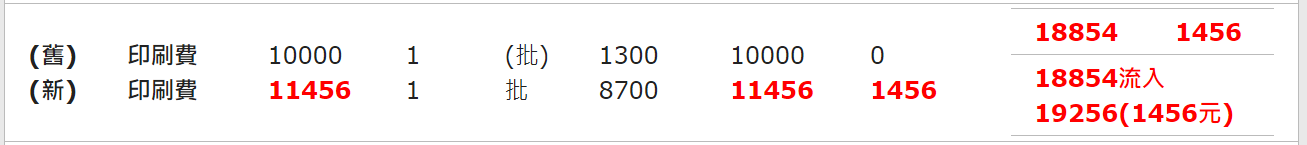 印刷費
行動方案B (19256)
由18854印刷費流入1456元
※高教與基補一不同經費來源不可相互流用!!
3.如微調經費時，有不同行動方案流入/流出，可使用「+」功能來做相關紀錄。
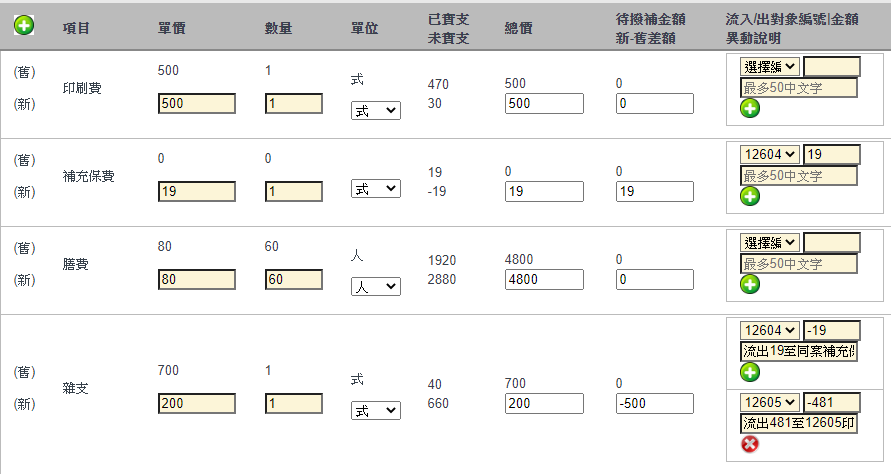 (二) 同一個方案內的經費微調
1.如經費調整為同一行動方案的多筆流入/流出，請於異動說明欄填寫欲流入出科目及金額。
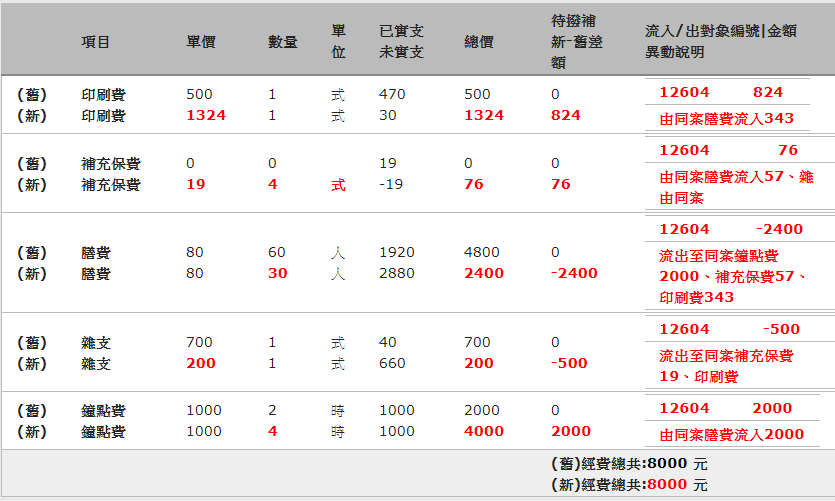 金額相同
(三) 其他注意事項
1.本次微調系統有「暫存」，確定沒有需要修改，再選擇送出。
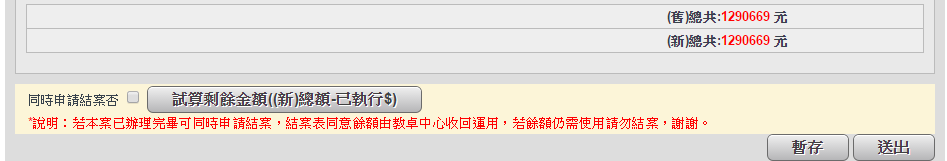 2.經費微調時，如經費科目為原計畫未編列科目，可於本次申請時，新增相關使用科目。
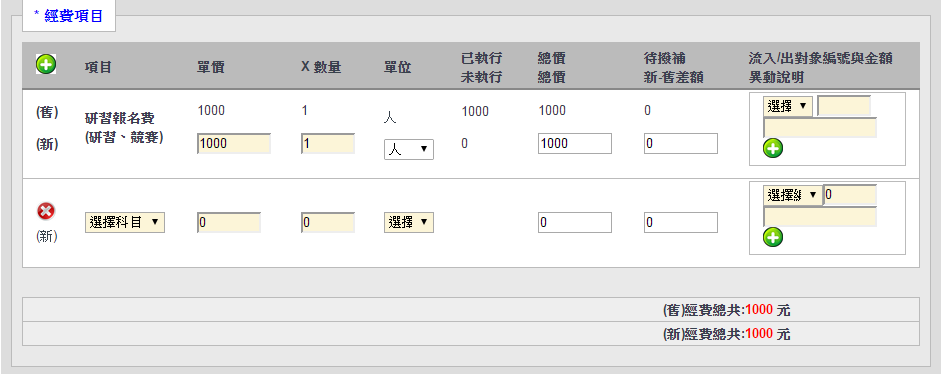 先點選+號
下拉選擇所需科目或選其他
註：如不確定科目是否符合核銷規定，請先洽 院專員、教卓專員
03
常見錯誤
1.微調時，未輸入行動方案編號、金額及說明
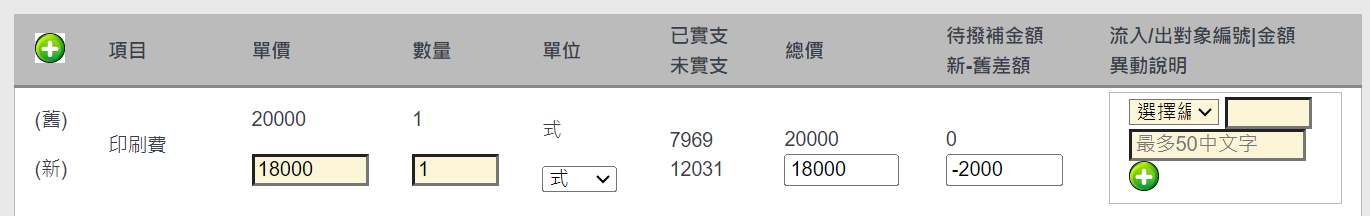 X錯誤示範
行動方案編號、金額及說明不可空白
X錯誤警示
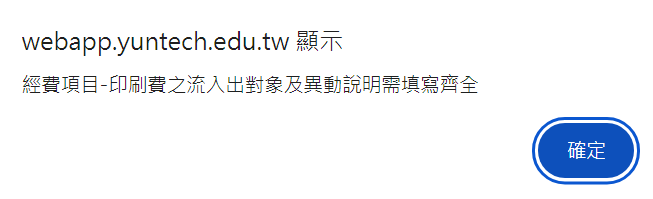 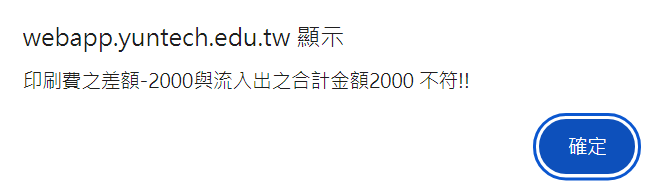 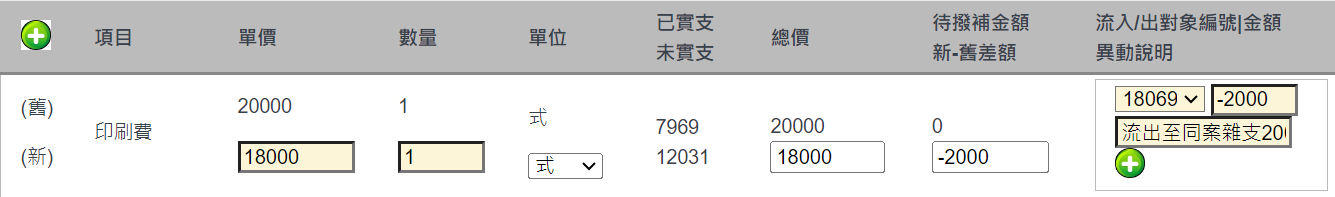 O正確示範
輸入完整行動編號、金額及說明。
金額需與「新-舊差額」相同，注意正負數
若為流出，流出金額須加負號
2.科目未做完整的流出流入動作。
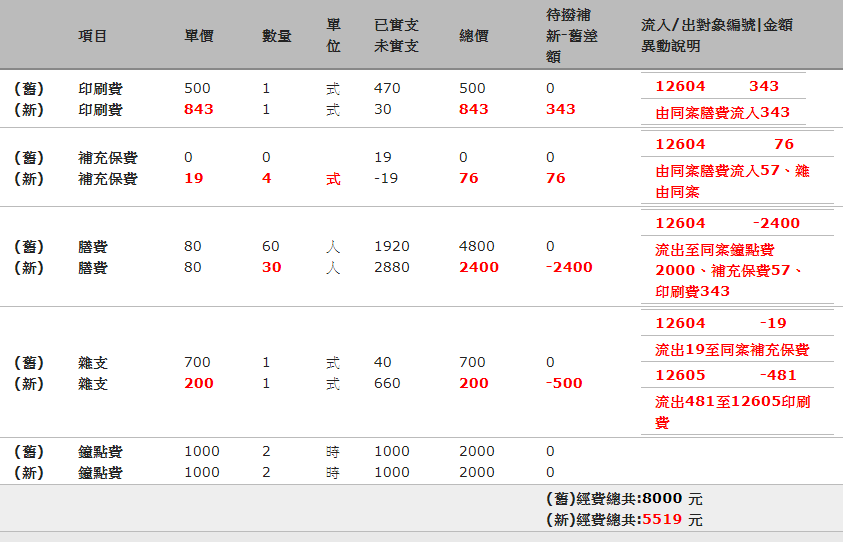 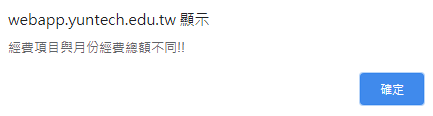 鐘點費尚未輸入異動內容
同一案流入流出其經費額度須相同
3.經費項目總額與辦理月份核銷金額不一致
不同方案間流用，如預計從方案A雜支流出481元，至方案B印刷費，但辦理月分未同步更改。
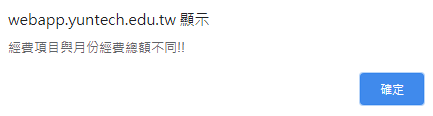 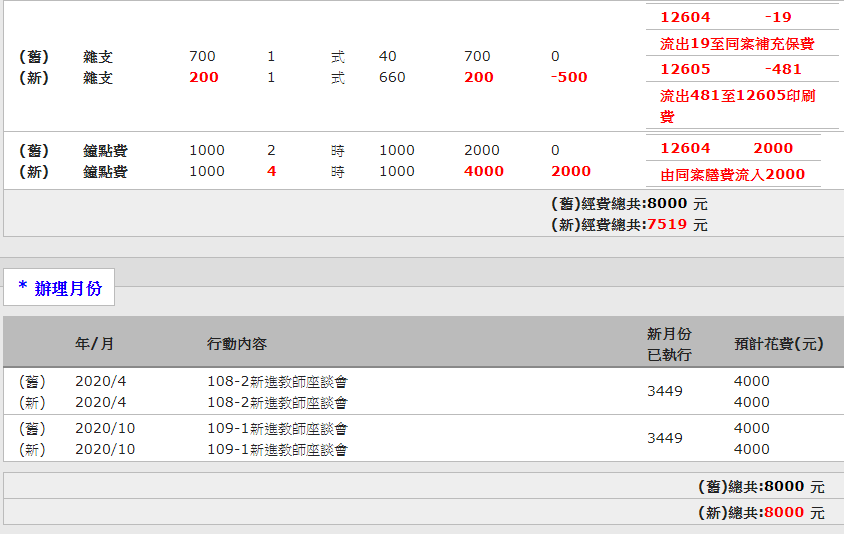 4.已經實支之經費及超過原本數額未調整到。
※請藉此次微調經費
將經費調整為實支需求
(一)原案有編鐘點費，但未編列補充保費。
(二)微調時有補編補充保費但未編足。
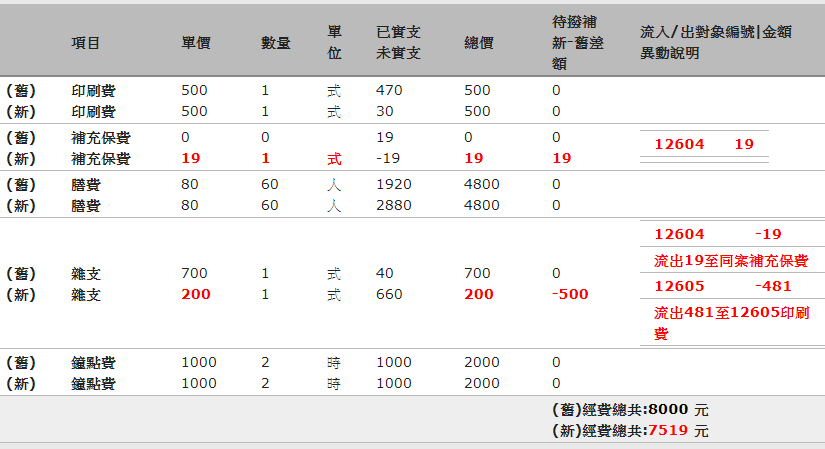 04
常見問題
Q1. 科目的編列須符合哪些原則?

答：科目編列可依照
大專校院高等教育深耕計畫經費使用原則、
教育部經費編列基準表編列。
Q2.校內老師可以領什麼費用?

答：校內教師只能支領鐘點費(1,000元)
        且需符合鐘點費支給用途；
        但不可支領自己承辦的行動方案鐘點費
        使經費發揮最大效益，投入計畫活動的
        核心指標。
Q3.哪些科目需提列補充保費2.11%?

答：鐘點費、出席費、諮詢費、指導費、設計完稿費、兼任助理費(日聘)、工作費…等
Q4.鐘點費及演講費區別?

答：
演講費：聘請專家、學者專題演講，如邀請名人、外籍講者等講座活動，屬「演講費」。
     (如國外講者，上限2400元/時)

鐘點費：開課或舉辦各項工作坊，聘請授課人員講授課程所發的鐘點費，屬「授課鐘點費」。
    (校內教師1,000元/時、校外教師2,000元/時)
Q5：關於編列兼任助理費/工作費  
          需要哪些機關負擔?
※僅供參考，實際數額請依人事室的保費列表為主
核銷時，再請留意經費來源
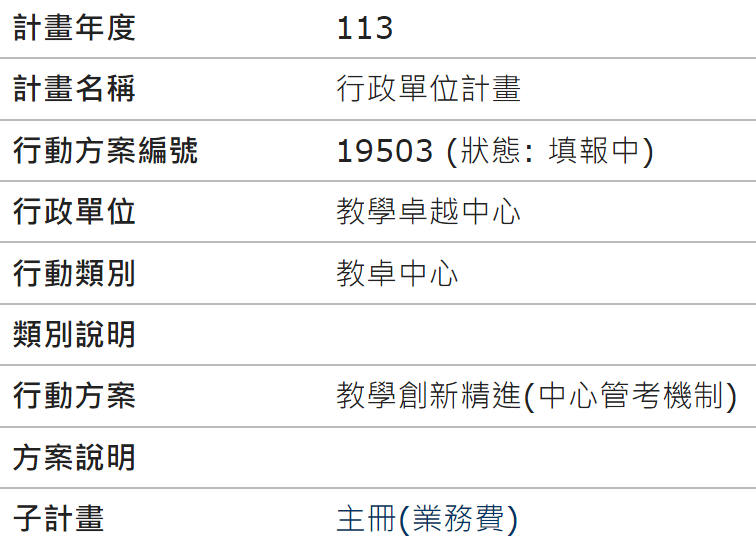 高教深耕業務費
會簽編號N113XXXXXXXX


基補一(優化生師比)業務費
會簽編號T113XXXXXXXX
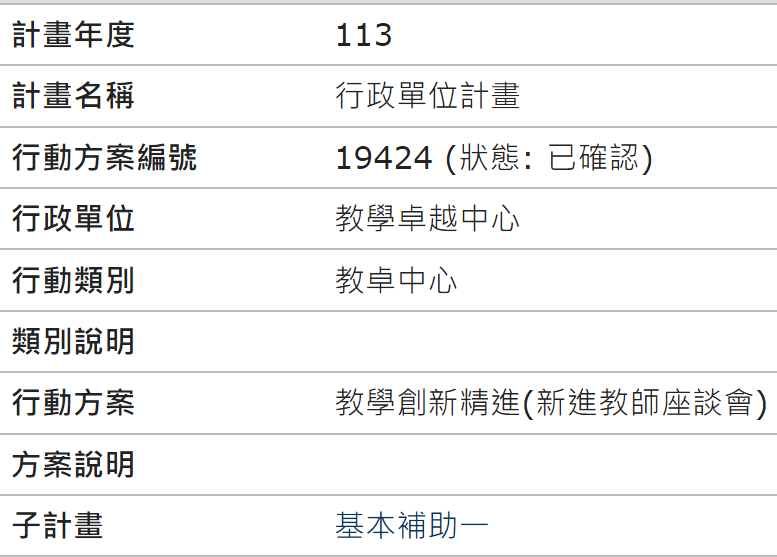 聯絡資訊
資訊中心→高楚鈞 分機2668

教卓中心→李佳憶 分機2254

社會實踐中心→張世良 分機2484
工程學院→陳宜湘 分機4008

管理學院→張瑞文 分機5003

設計學院→張喬雅 分機6010

人文學院→楊玫蘭 分機3003

未來學院→陳應心 分機7189
28
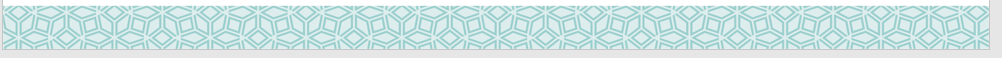 [Speaker Notes: 提醒大家記得在時程內編好盡快送出，不要壓在最後一日送出，這樣才不會影響中心審核經費科目時程
越早送出有問題越早討論並且越快確認喔!!!]
113年末請大家參與高教成果展
Thank you for listening.